PARACYCLISMEAssises du cyclisme CD27  - 26/02/2022
5 médailles d’or
Alexandre LÉAUTÉ – Piste – 3000m poursuite individuelle C2 
Dorian FOULON – Piste – 4000m Poursuite individuelle C5 
Alexandre LLOVERAS & Corentin ERMENAULT – Route – Contre-la-montre B 
Florian JOUANNY – Route – Course en ligne H2 
Kévin LE CUNFF – Route – Course en ligne C4-5 

4 Médailles d’argent
Alexandre LÉAUTÉ – Piste – Contre-la-montre kilomètre C1-3
Loïc VERGNAUD – Route – Contre-la-montre H5
Loïc VERGNAUD – Route – Course en ligne H5
Riadh TARSIM, Florian JOUANNY, Loïc VERGNAUD – Route – Relais par équipes H1-5

7 Médailles de bronze
Marie PATOUILLET – Piste – 3000m poursuite individuelle C5
Raphaël BEAUGILLET & François PERVIS –Piste – Kilomètre B
Alexandre LÉAUTÉ – Route – Contre-la-montre C2
Florian JOUANNY – Route – Contre-la-montre H2
Marie PATOUILLET – Route – Course en ligne C5
Alexandre LÉAUTÉ – Route – Course en ligne C1-3
Alexandre LLOVERAS & Corentin ERMENAULT – Route - Course en ligne B
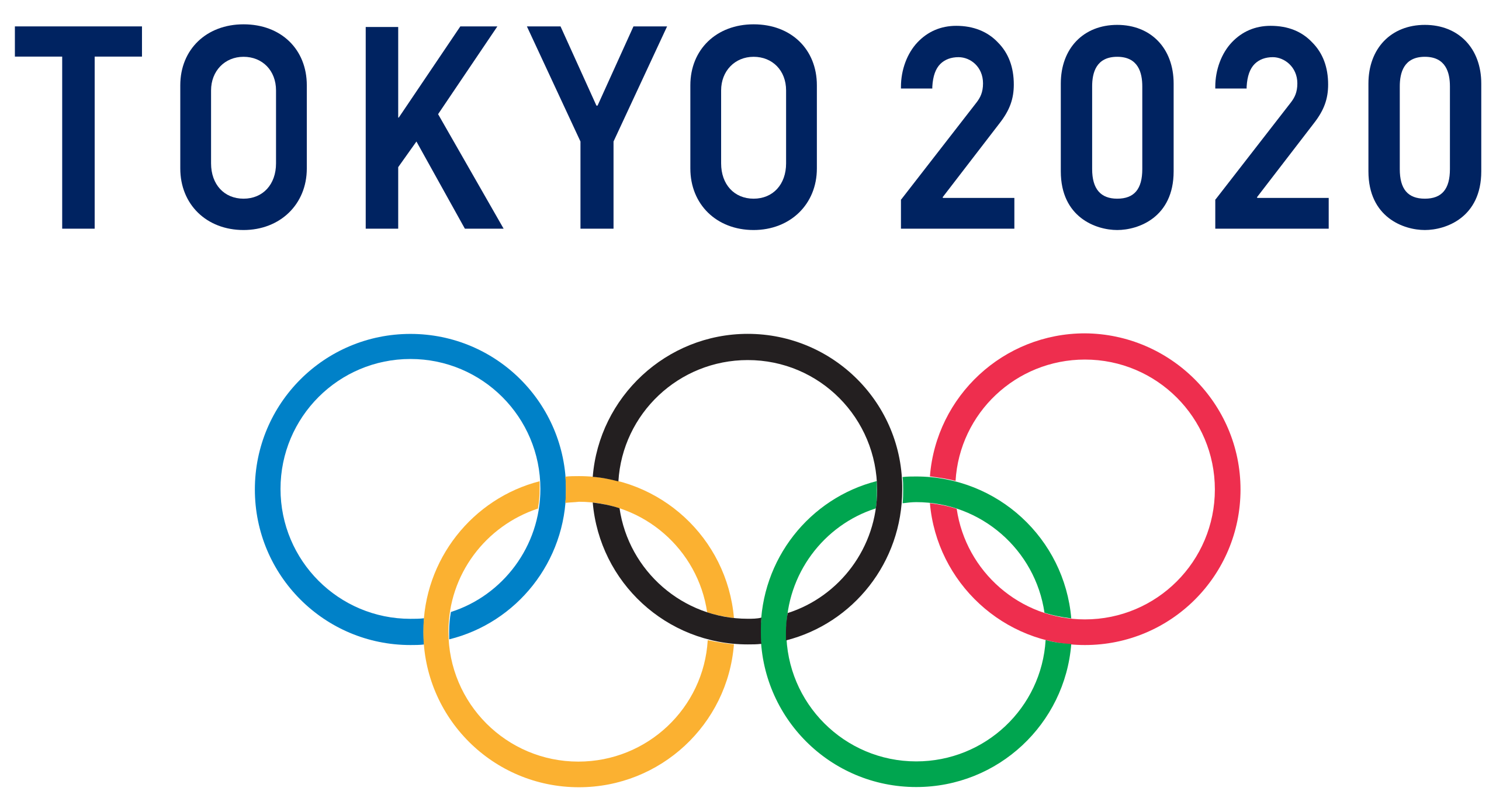 PARACYCLISME
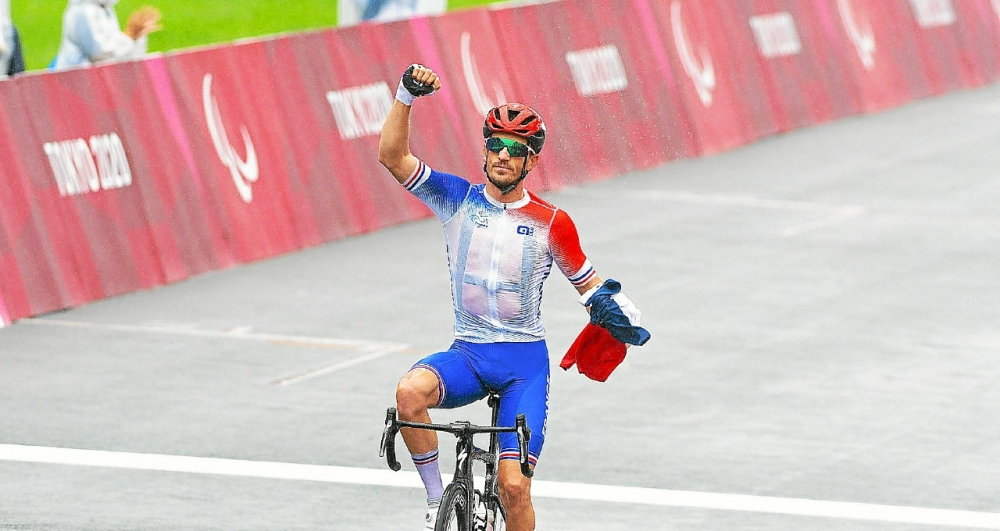 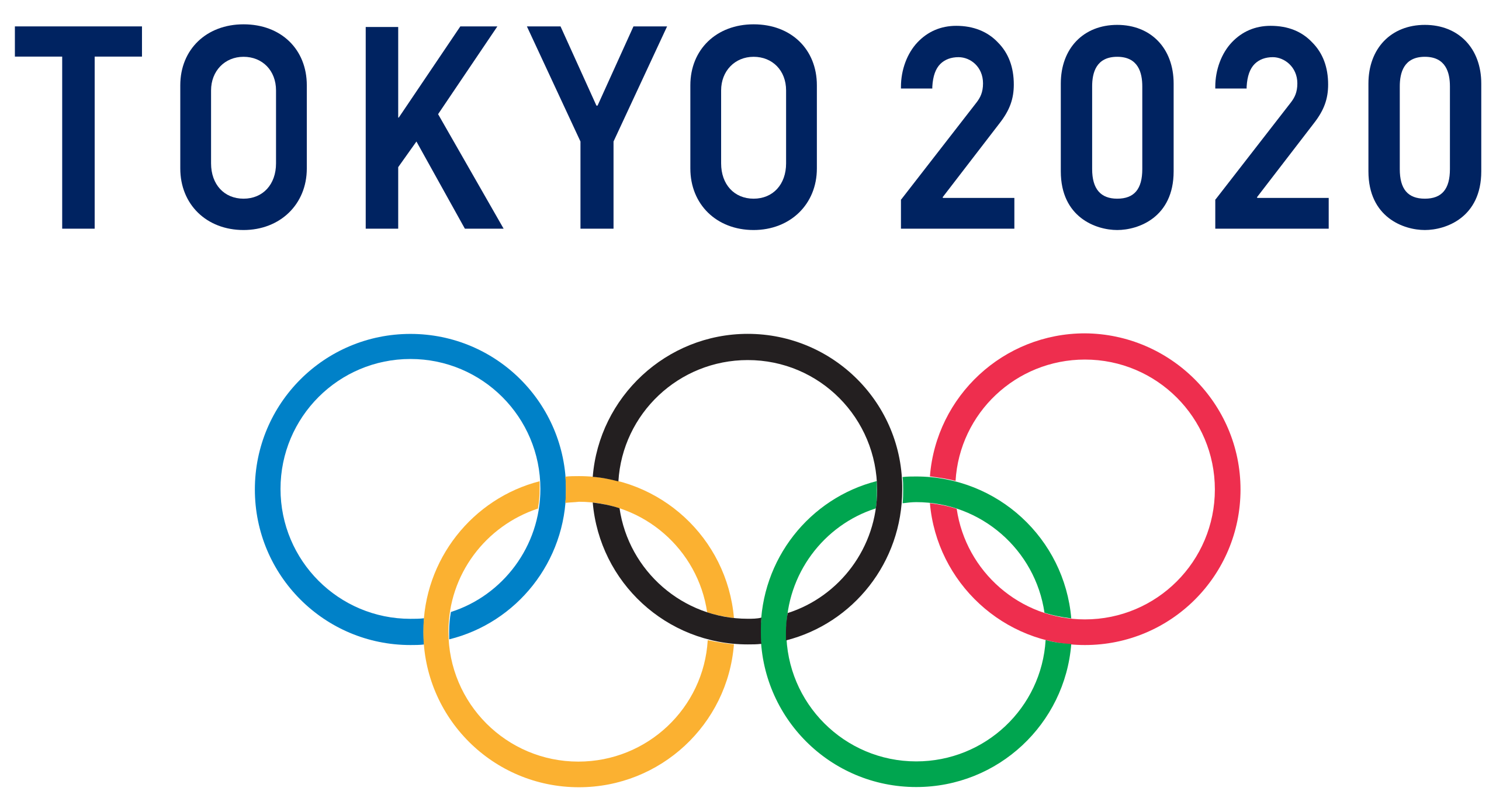 KEVIN LE CUNFF1 médaille d’or
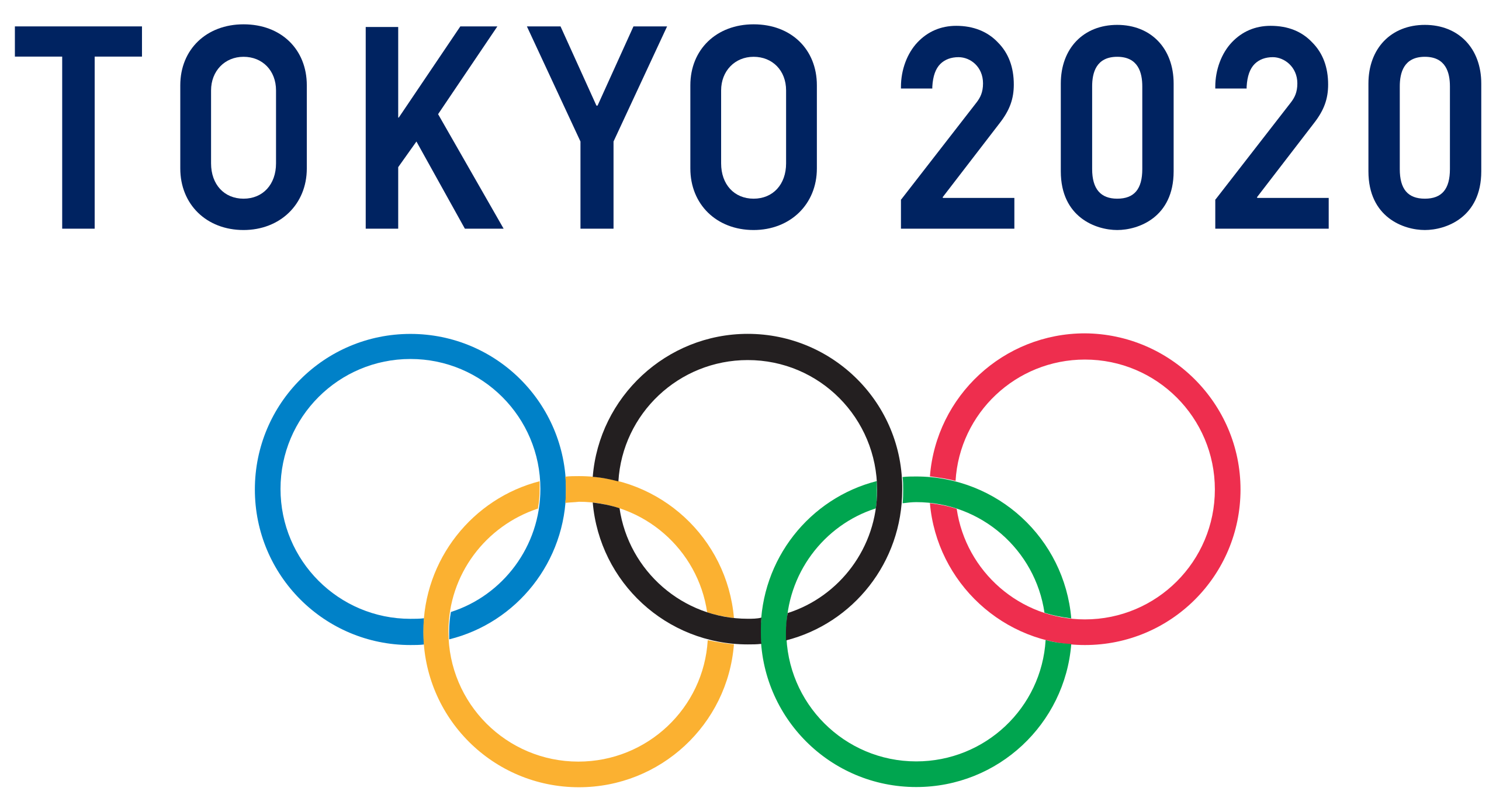 Alexandre Lloveras / Corentin Ermenault1 médaille d’or / 1 médaille de BRONZE
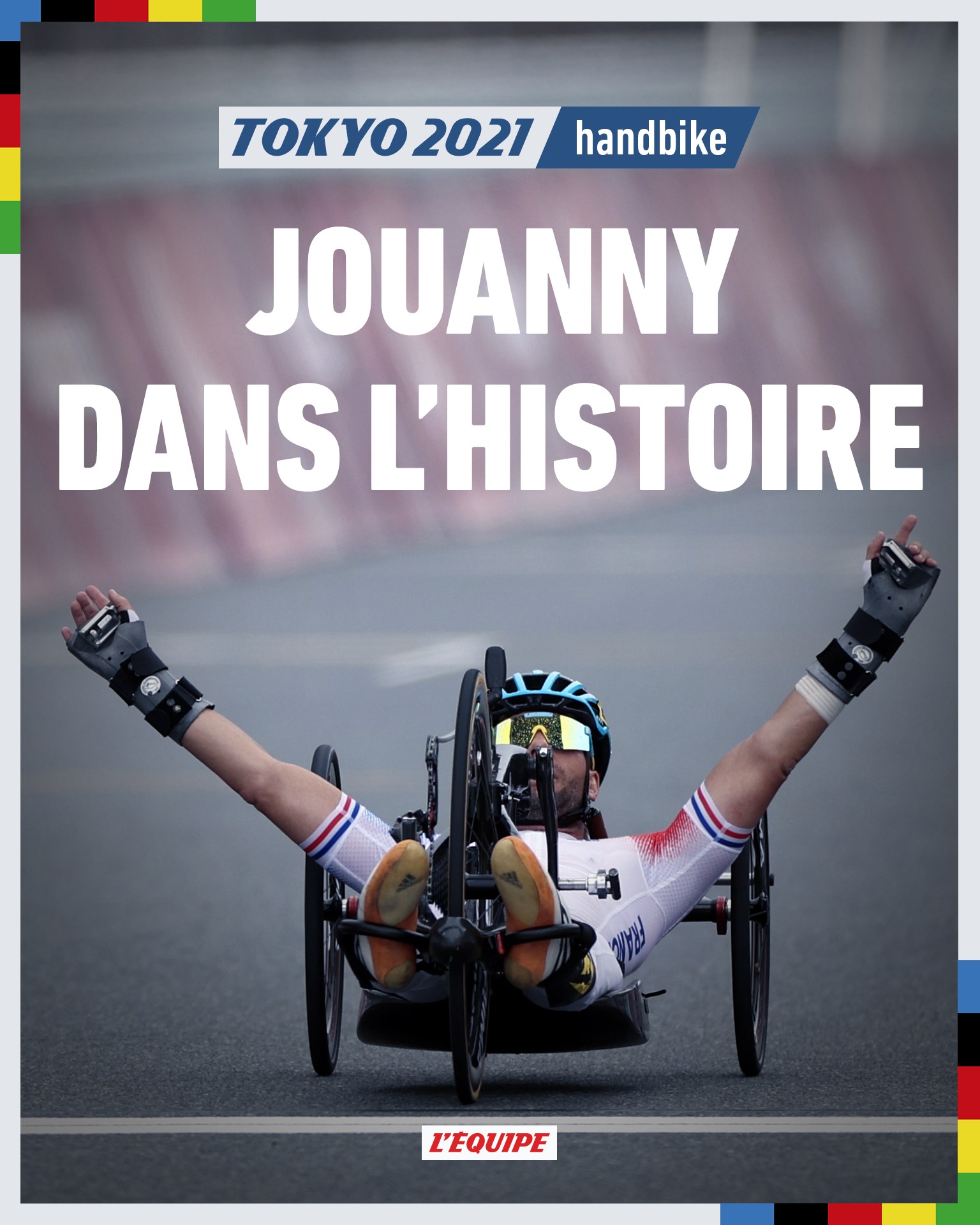 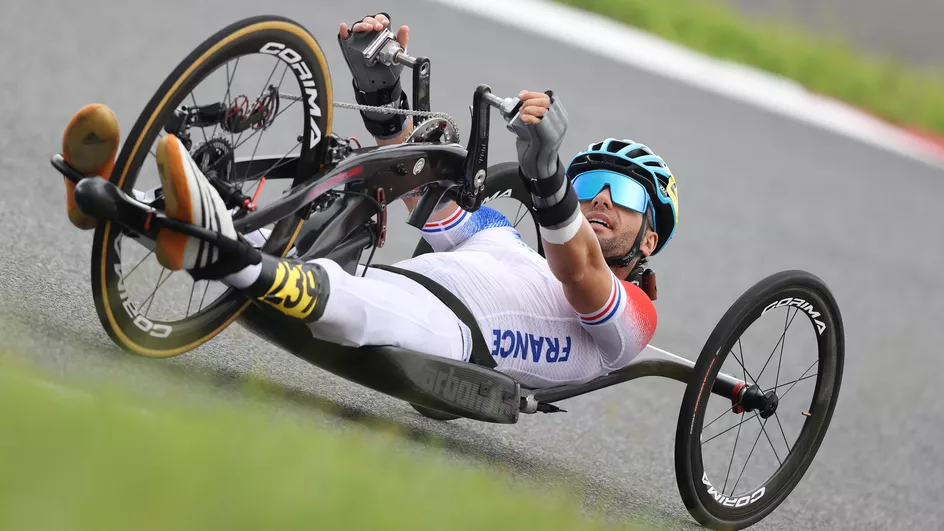 FLORIAN JOUANNY1 médaille d’or,
1 ARGENT, 1 BRONZE
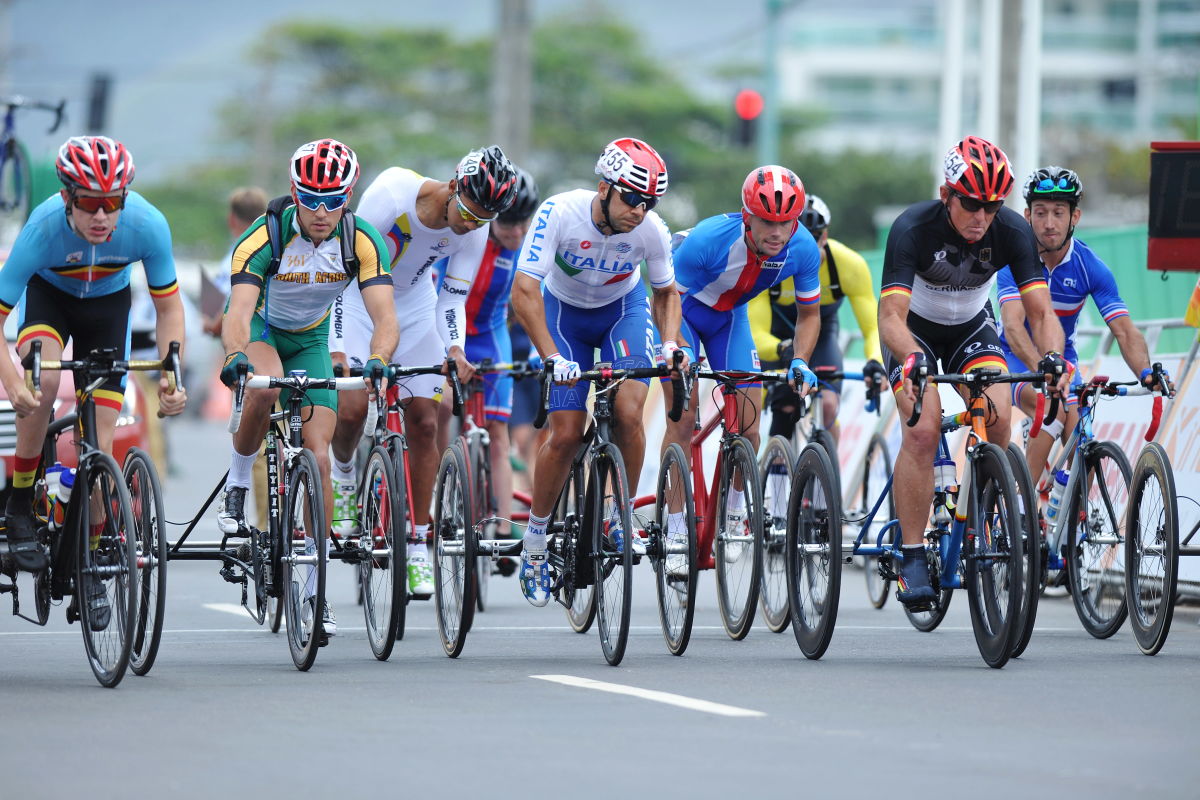 TRICYCLE
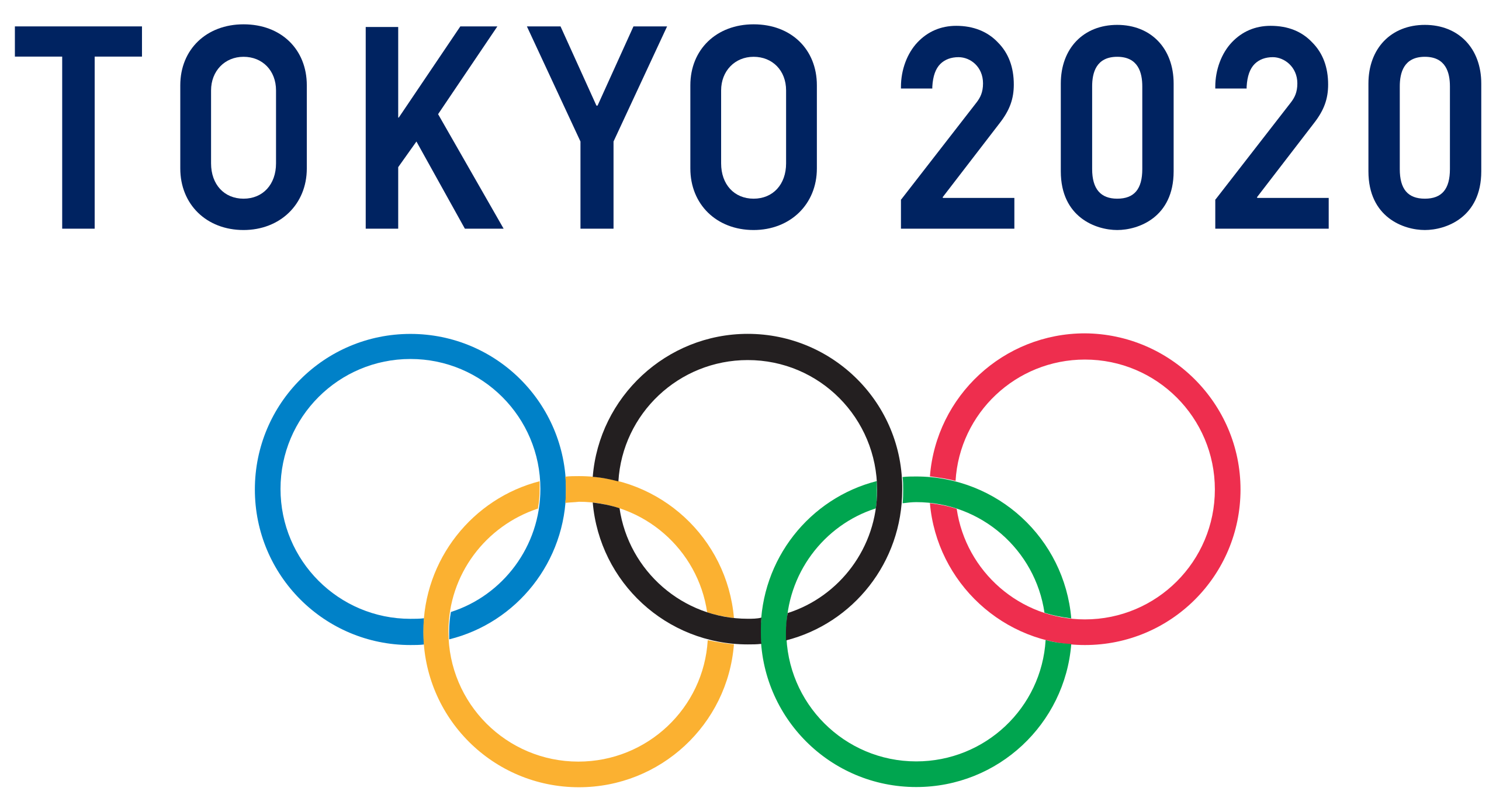 TEAM RELAI / HANDBIKERiadh TARSIM, Florian JOUANNY, Loïc VERGNAUDmédaille d’ARGENT
PARACYCLISME
PROCHAINS RENDEZ-VOUS